HIGH-ENERGY VARIABILITY IN PWNe
PWNe are hot bubbles  of relativistic particles and magnetic field emitting non-thermal radiation.
PWNe
PWN
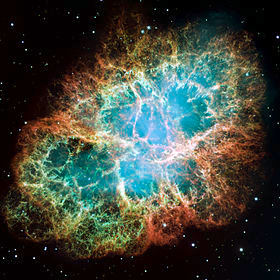 Originated by the interaction of the ultra-relativistic magnetized pulsar wind with the expanding SNR  (or with the ISM)
Galactic accelerators. The only place where we can study the properties of relativistic shocks (as in GRBs and AGNs
Allow us to investigate the dynamics of relativistic outflows
SNR
PULSAR
High energy break
CRAB SYNCHROTRON SPECTRUM
Low energy break
MeV cutoff
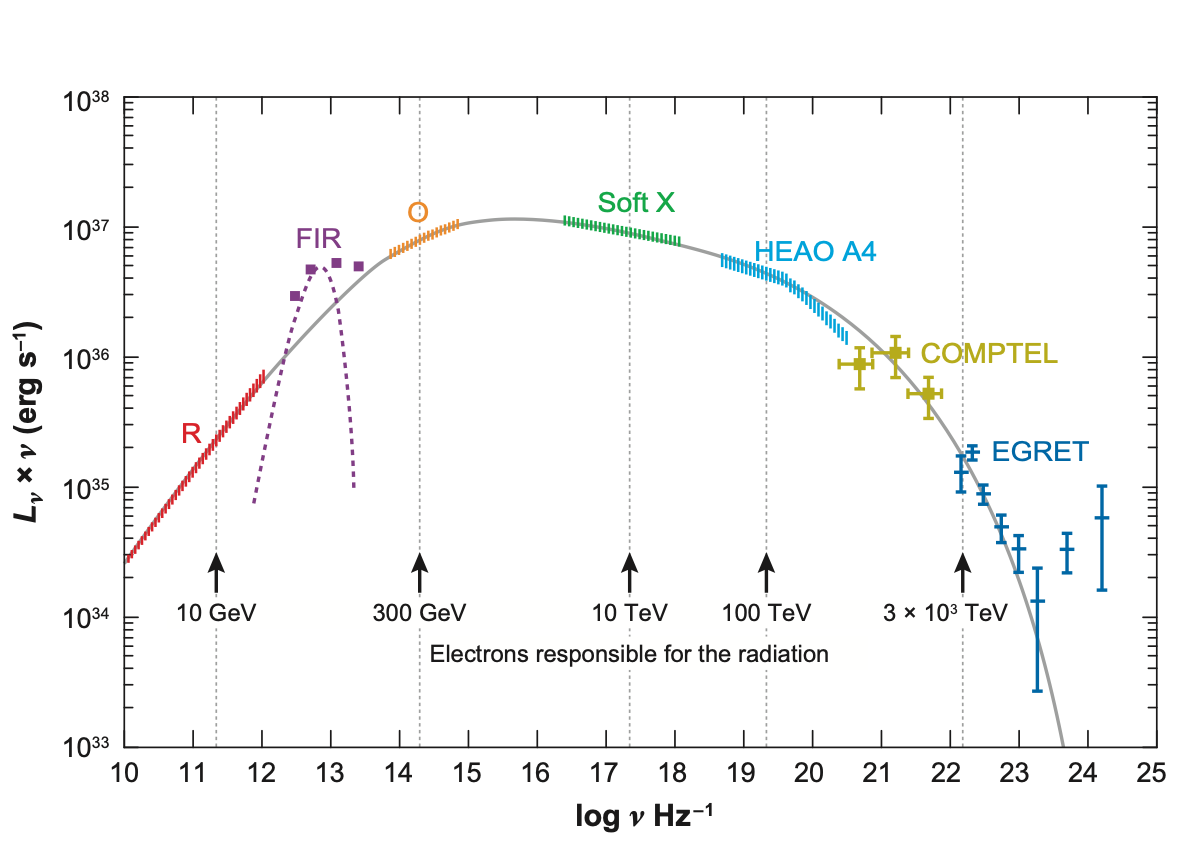 Hester 2008
Injection break
Synchr. cooling
Acceler. cutoff
The most efficient non-thermal accelerator.
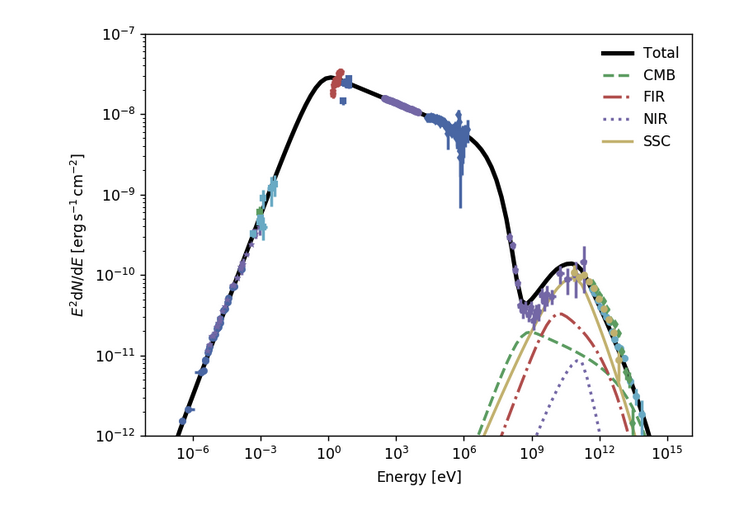 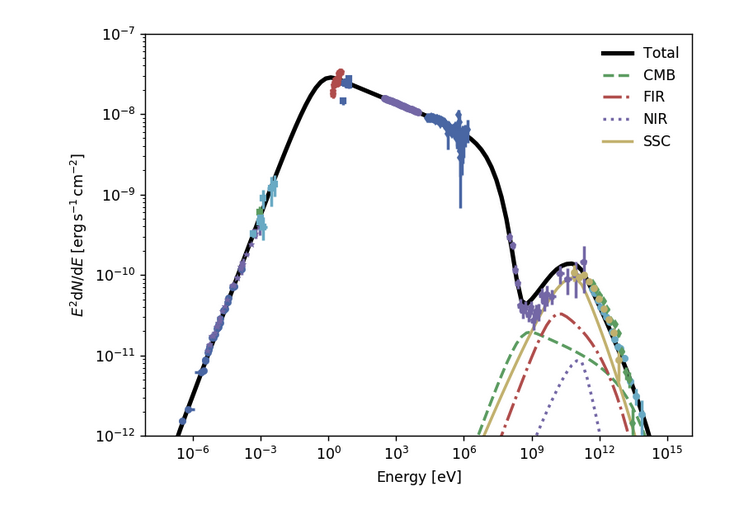 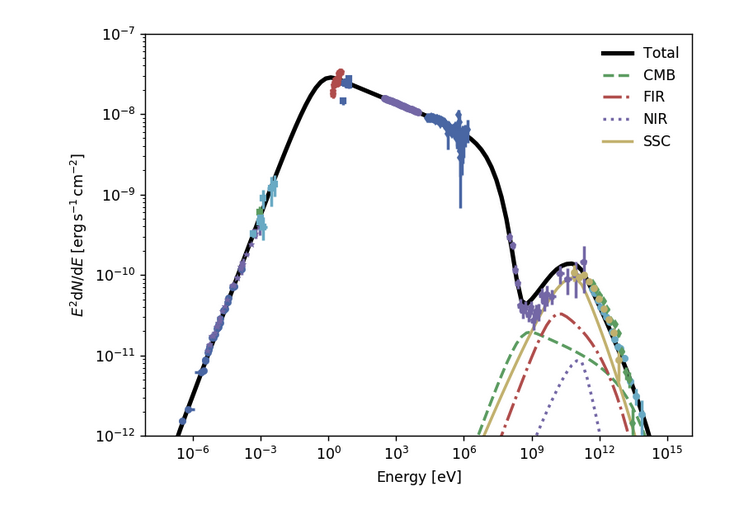 IC Gamma Spectrum
ONLY SYSTEM SSC DOMINATED
OTHER PWNE ARE NIR/FIR DOMINATED
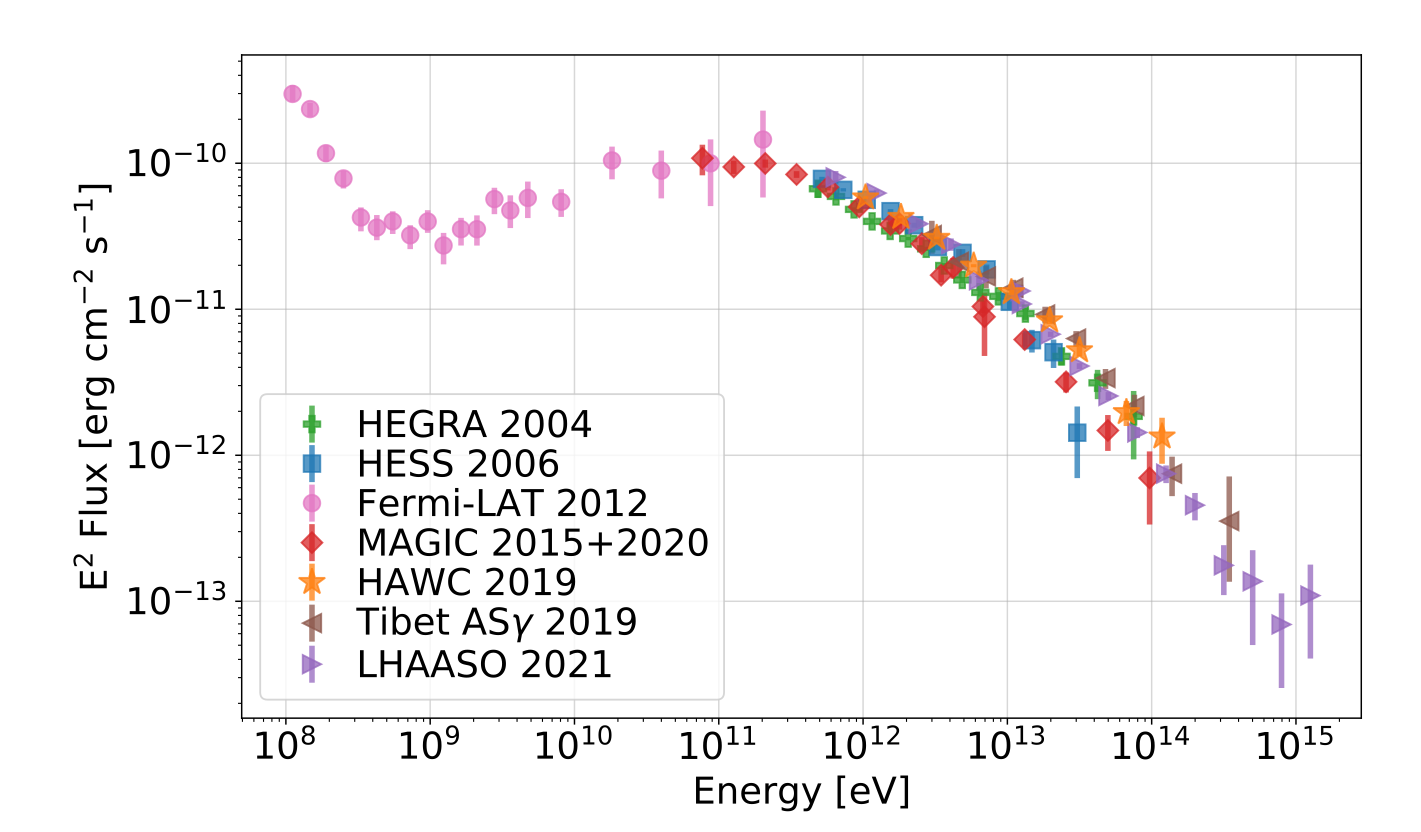 TREND SET BY RADIO-OPT PARTICLES
X-RAY PARTICLES IN KN
ORIGIN OF THE SYNCHROTRON CUTOFF
Potential limited acceleration
Acceleration limit at the TS
Magnetisation in the crab is just below equipartition
B ~ 150-120 uG
Maximum frequency is fixed
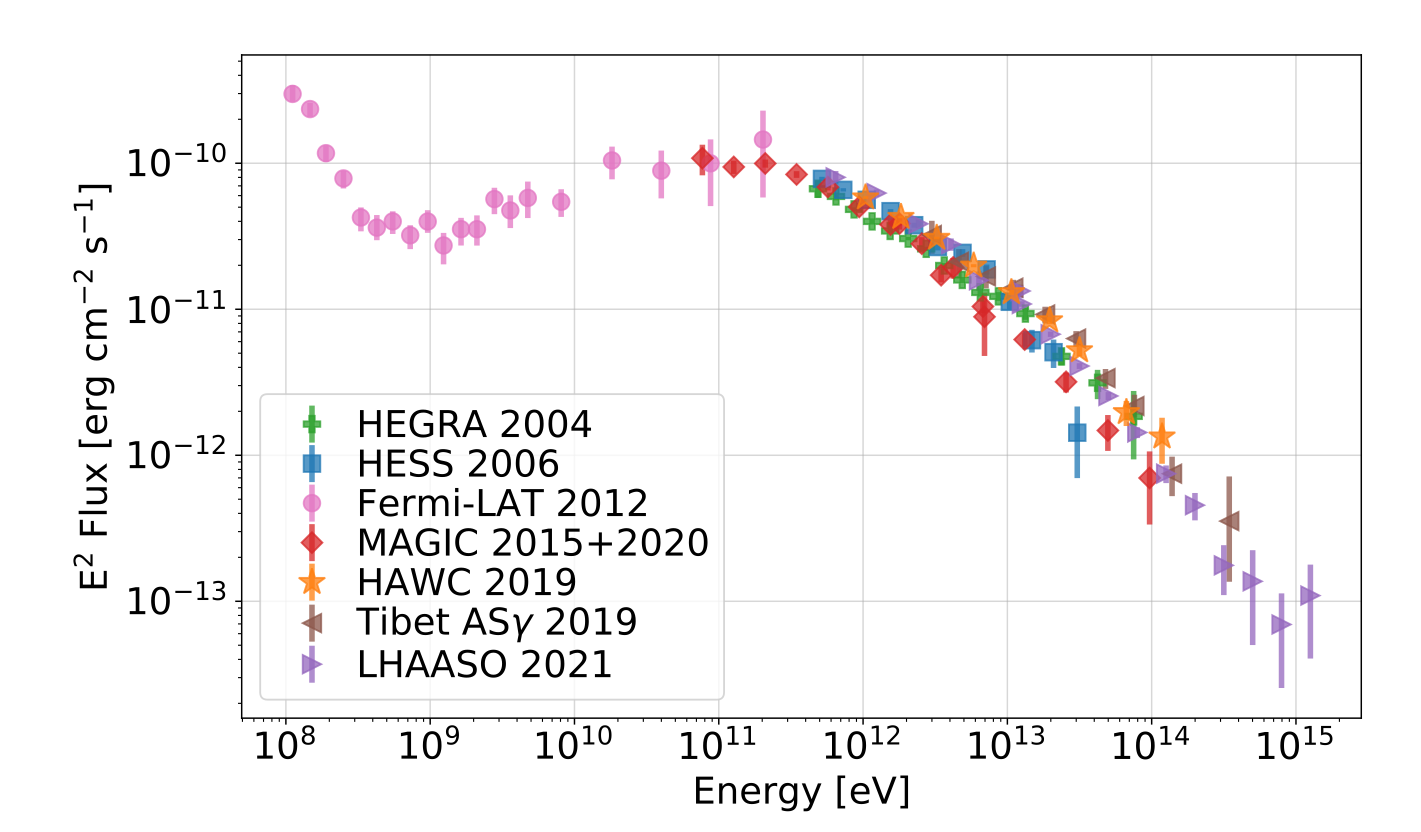 ORIGIN OF THE SYNCHROTRON CUTOFF
In crab the limits all coincide
LOSS LIMITED acceleration
Others all potential limited
Comparing gyro-period wrt Synch Cooling time
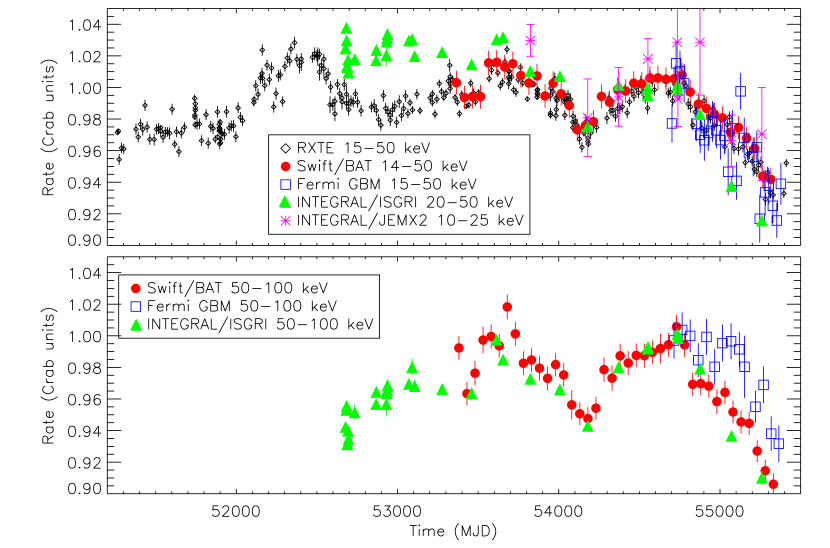 Variability at low energy
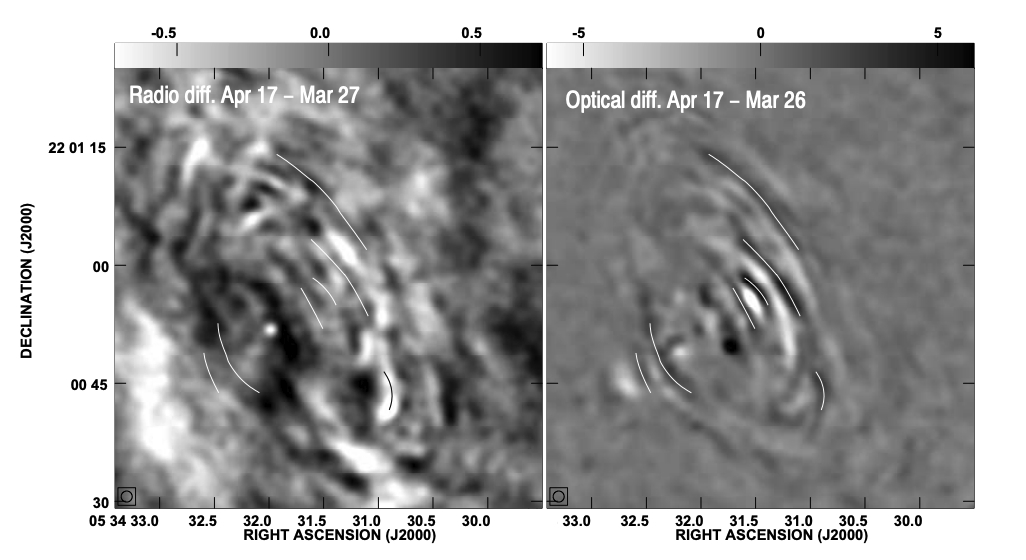 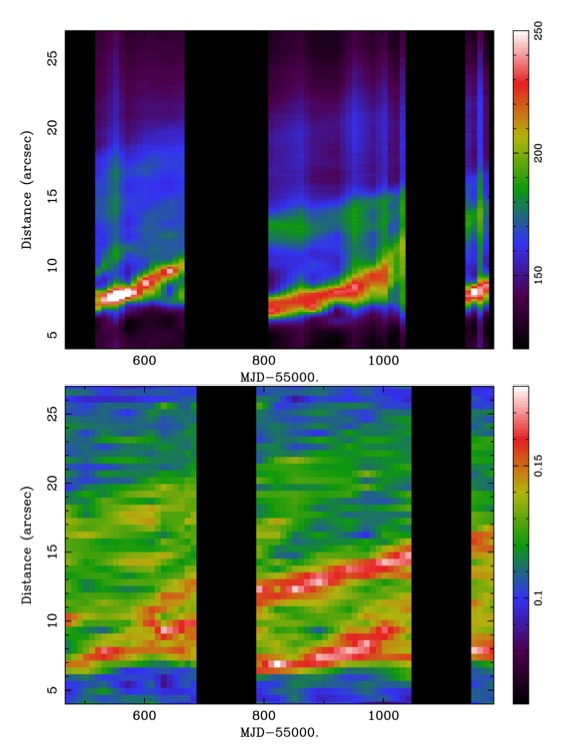 No change in pSR
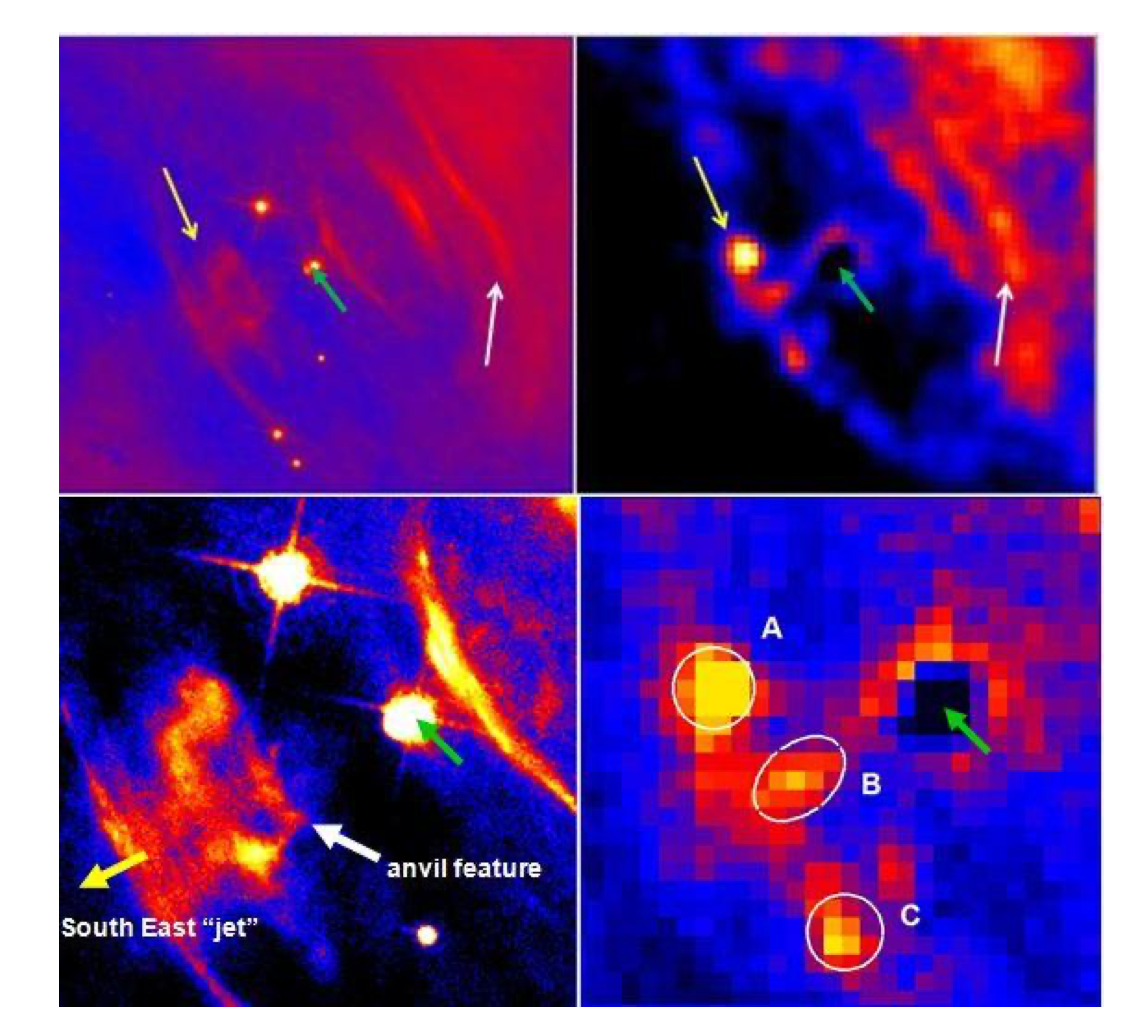 2010 Flare
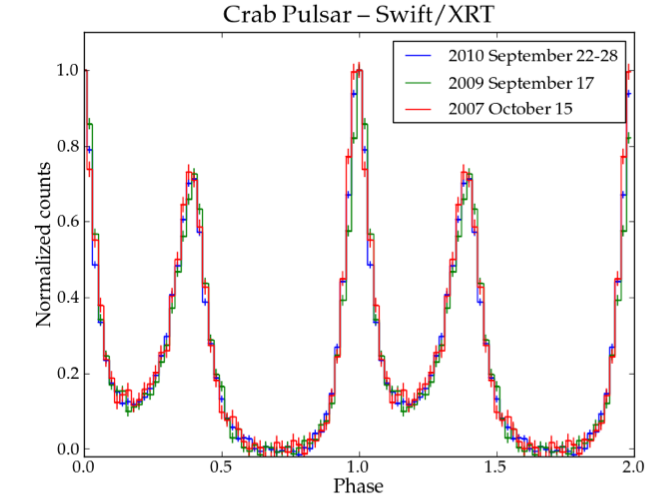 ~4 time over quiescent
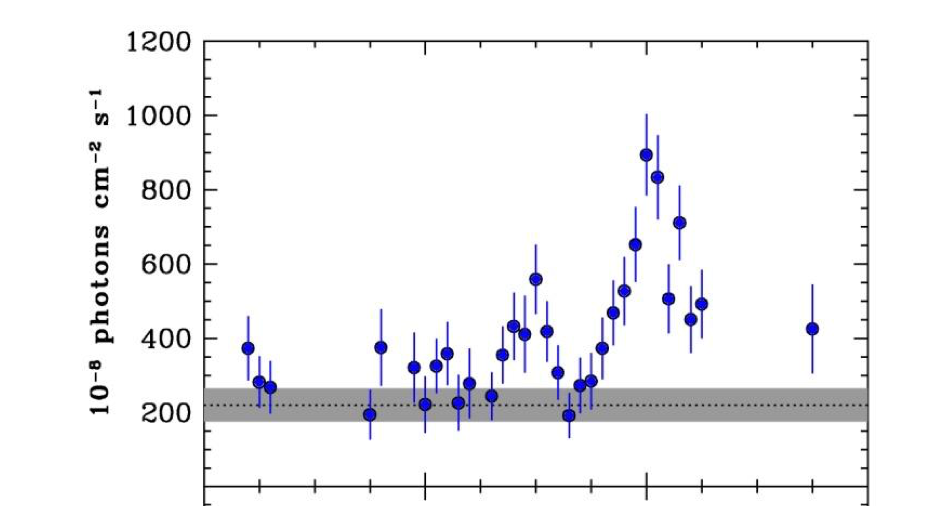 Minor evidence in X
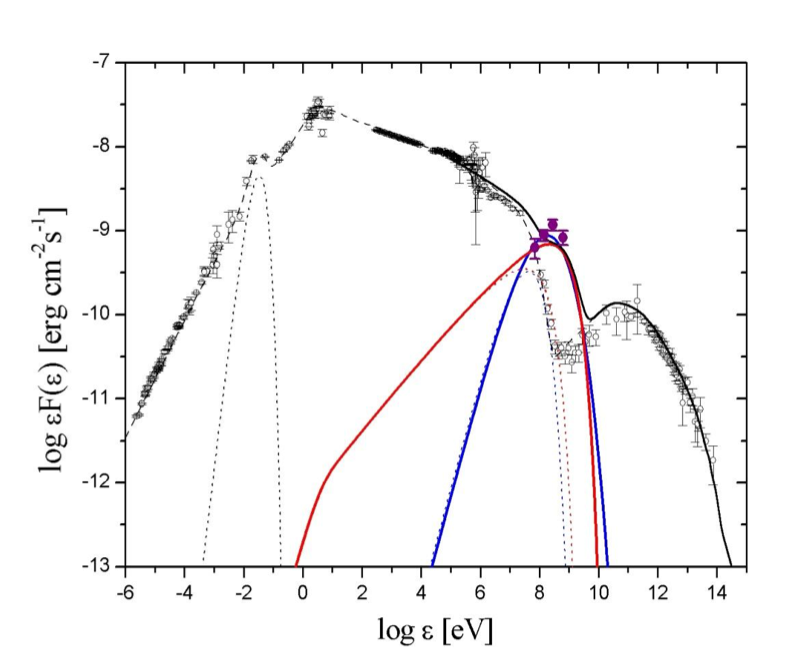 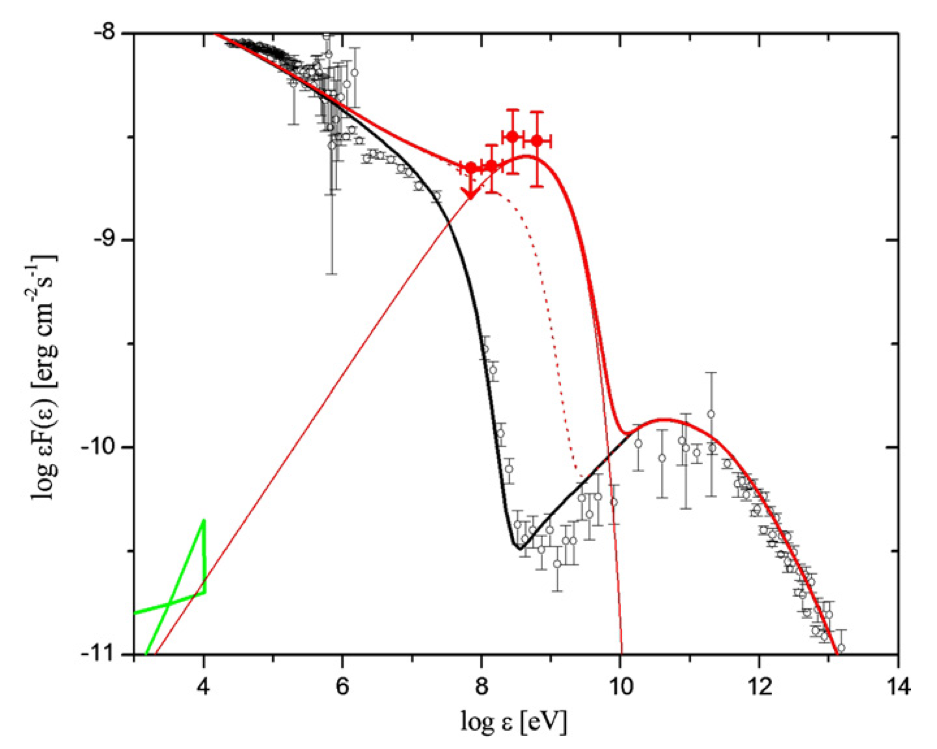 2011 Flare
Compatible with almost monochromatic
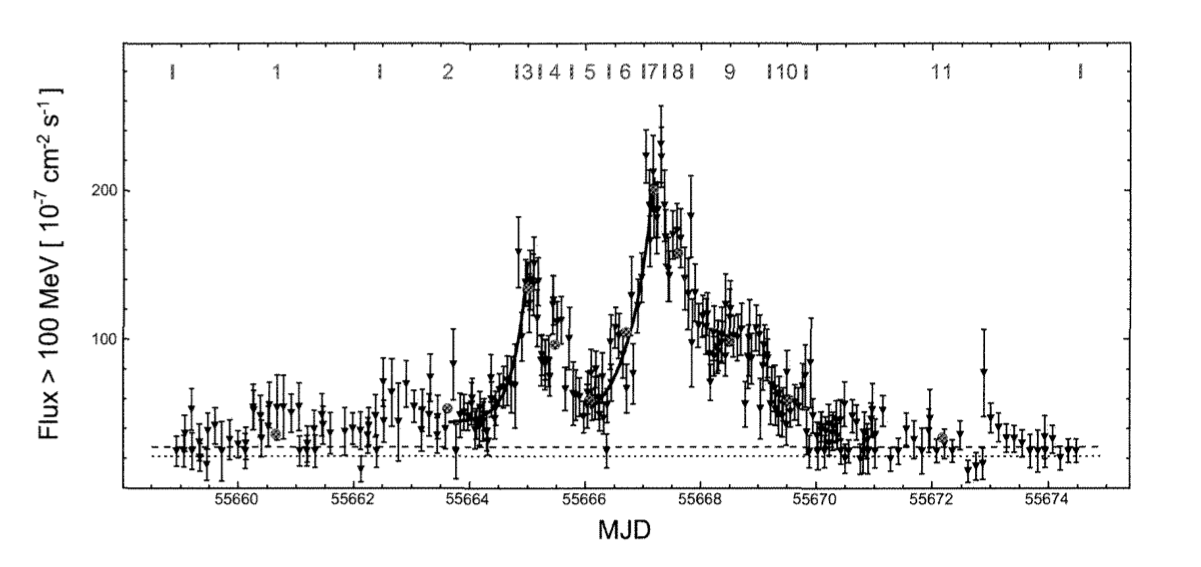 25 times above quiescent
Requires doppler boosting
Flare is structured
Location - knot?
Flare duration days-week
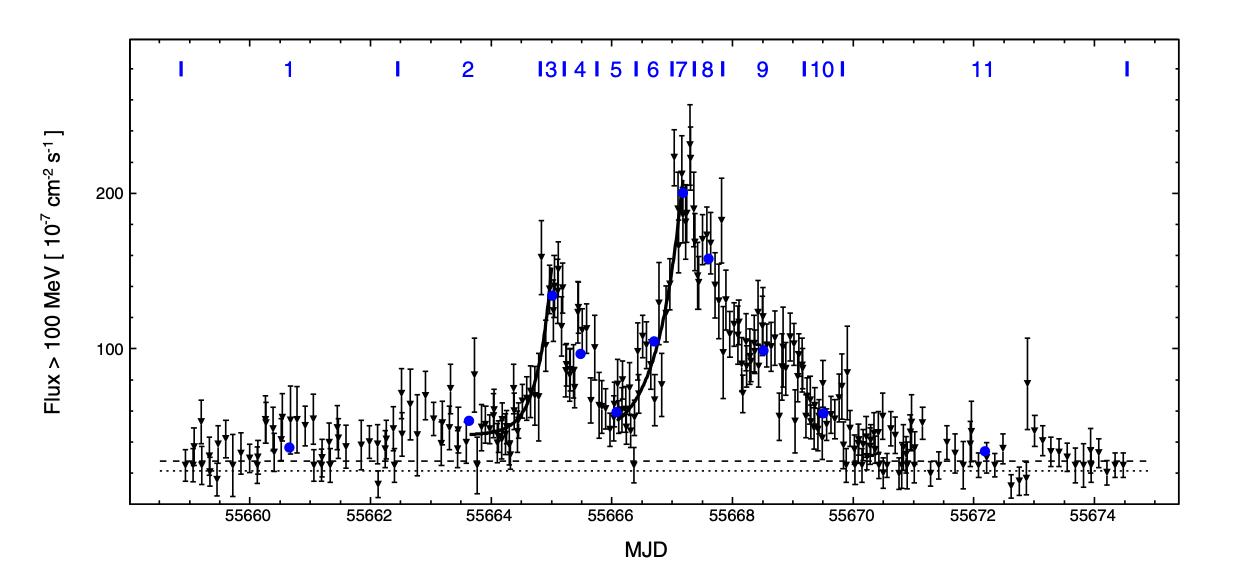 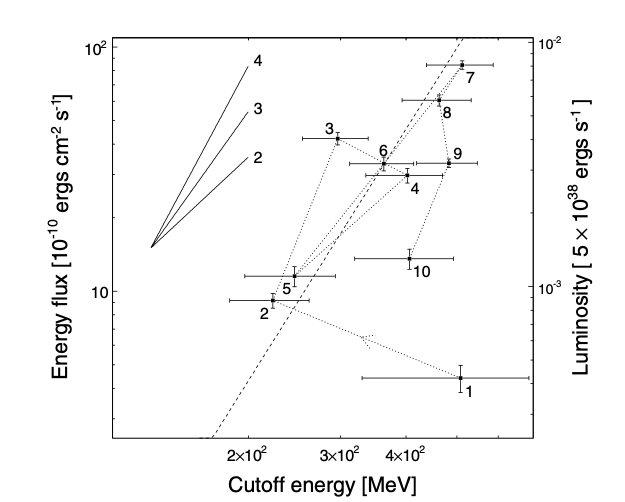 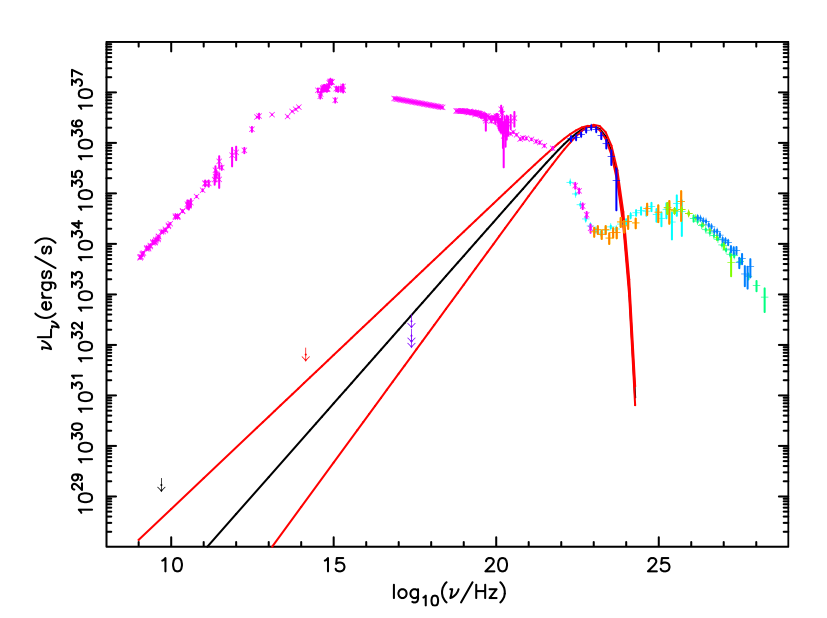 Spectral evolution
Chandra upper limit
Knot IR upper limit
1GhZ  VLA Upper limit
Cutoff energy is higher at peak
Gamma-ray varibility
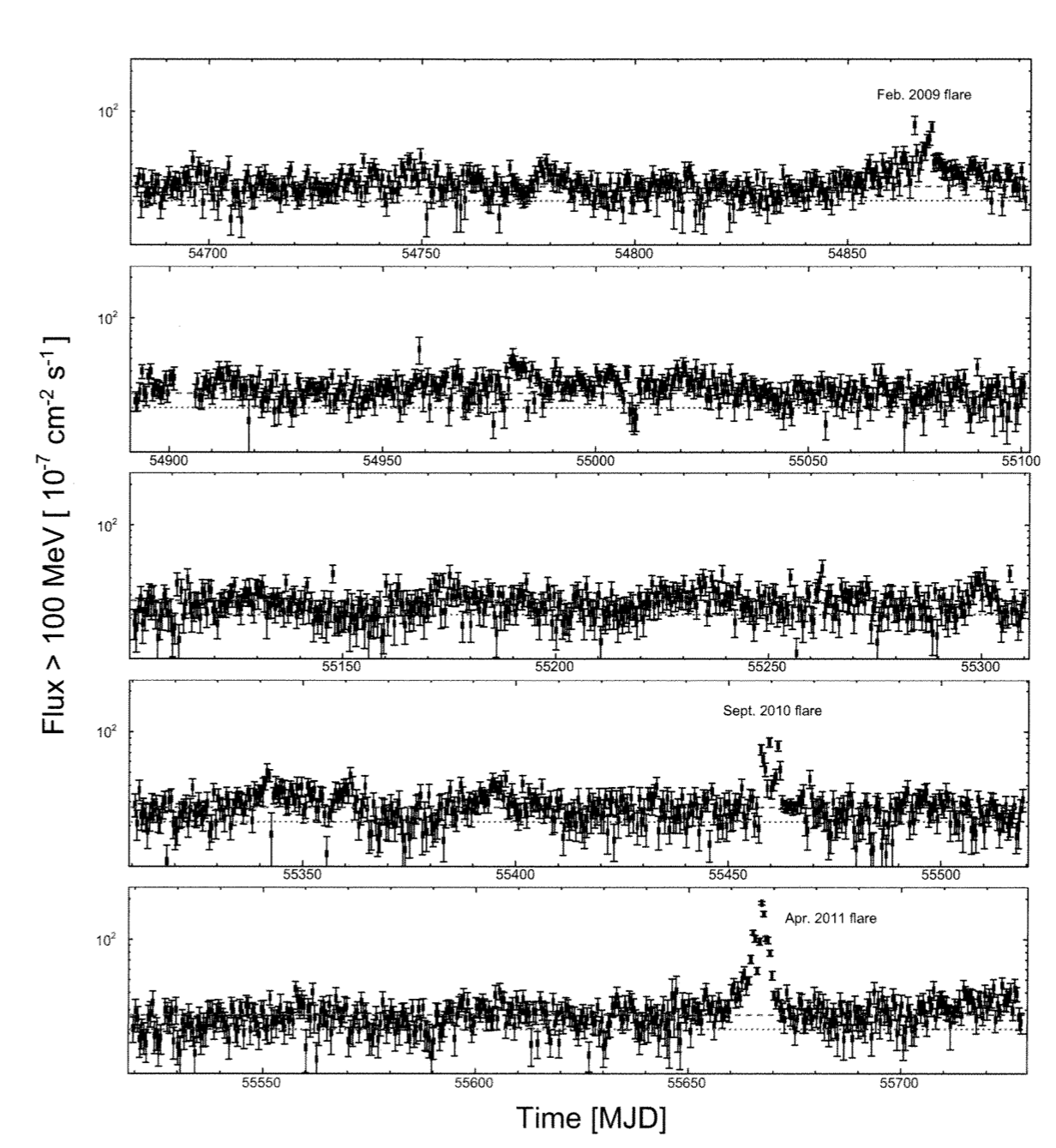 Variability present also for quiescent emission in the form of month-long modulation
Likely originating in the variability of the wisps knot region
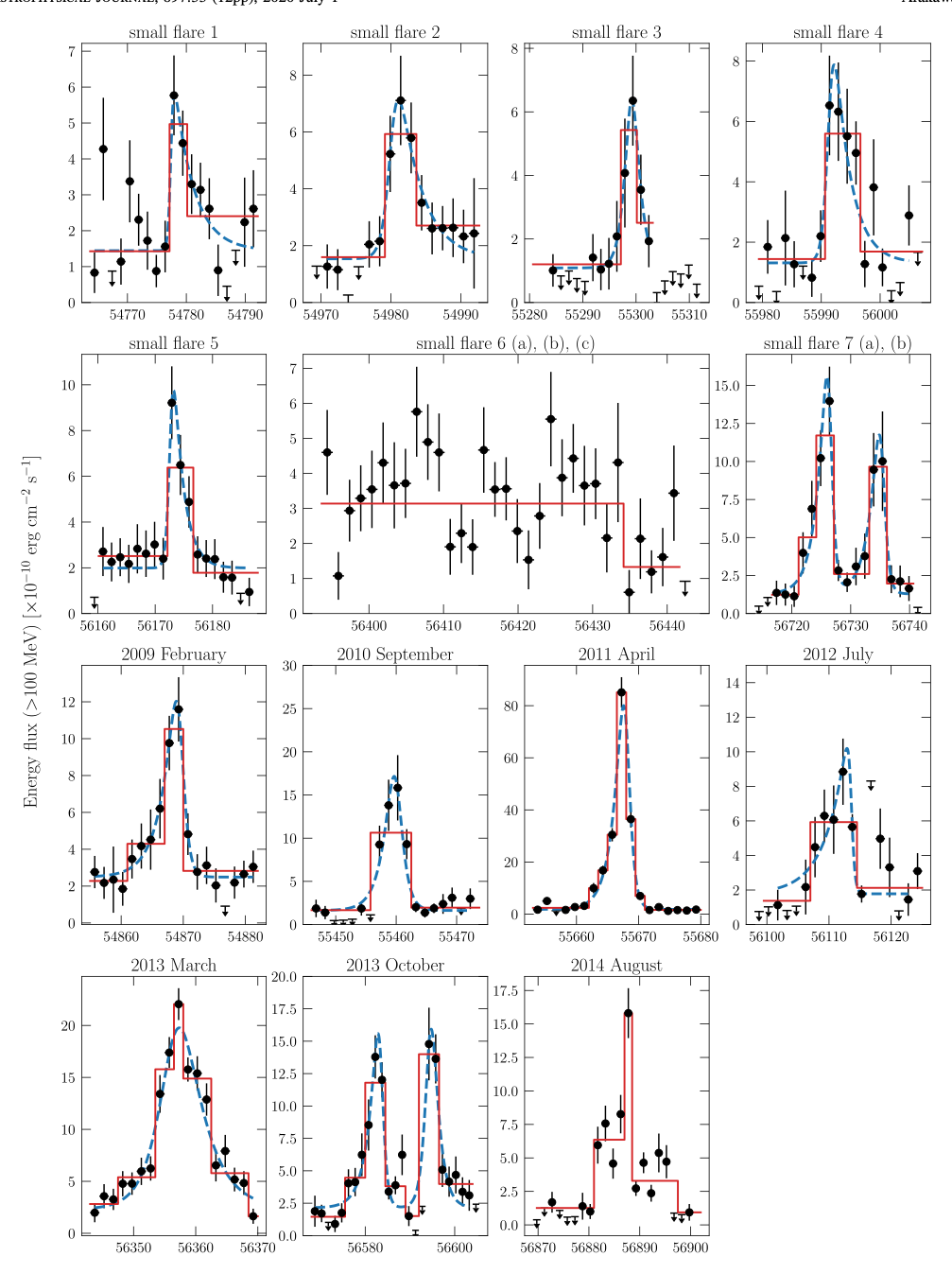 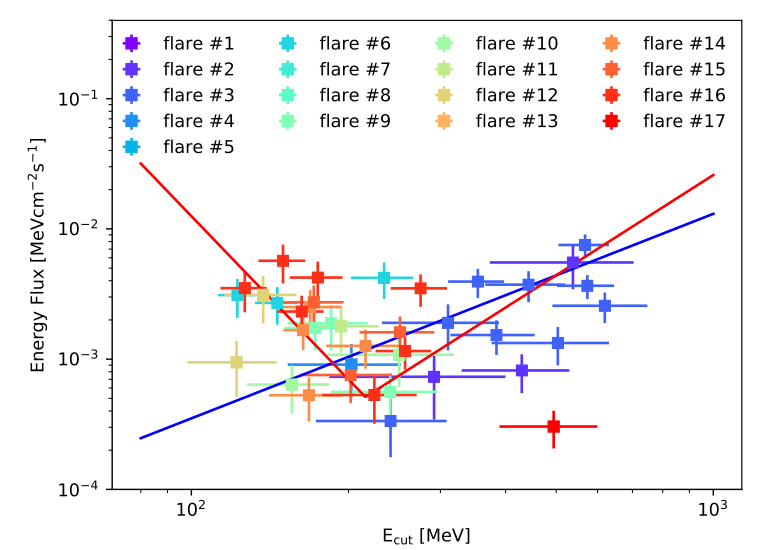 FLARES in time
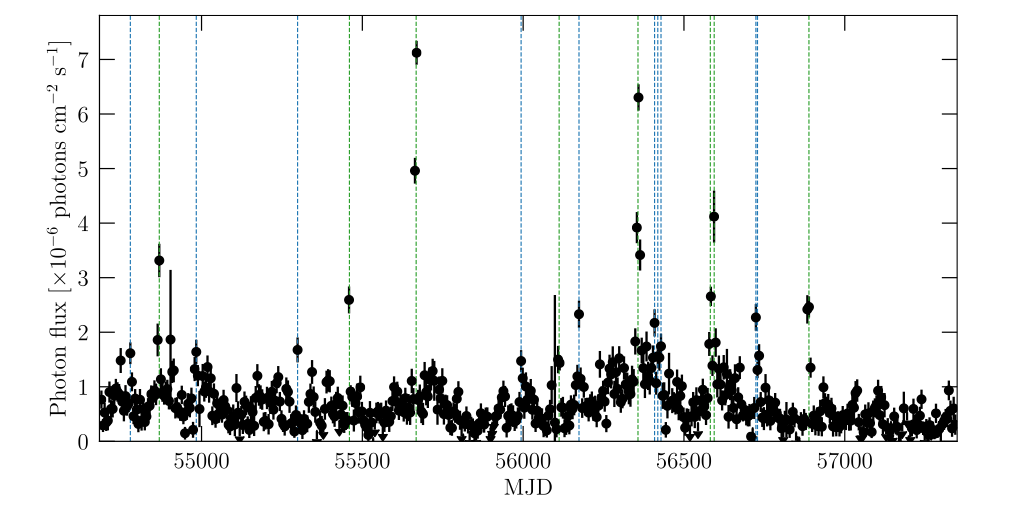 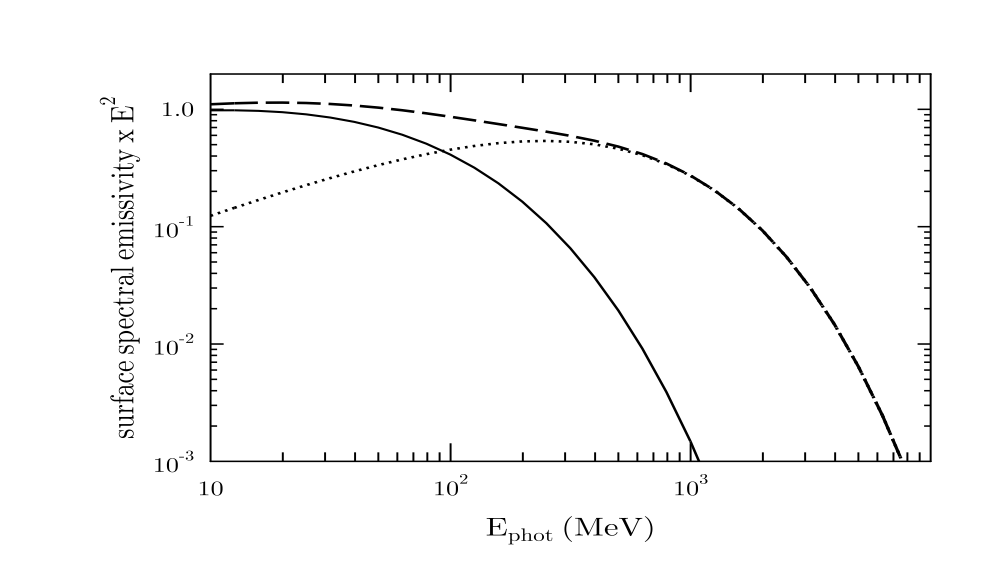 Require very localised regions (few day light) with magnetic field up to milli-G
Twinking
IMPOSSIBLE to get acceleration and emission from the same region in a naive DSA approach
Require emission to come to regions very close to the TS
Decouple emission from acceleration
Introduce regions of very high magnetic field  that are responsible for radiation
Flare properties depends on the magnetic field in these regions
Tearing instab
Psr winds are striped and this implies alternating field polarities in the PWN
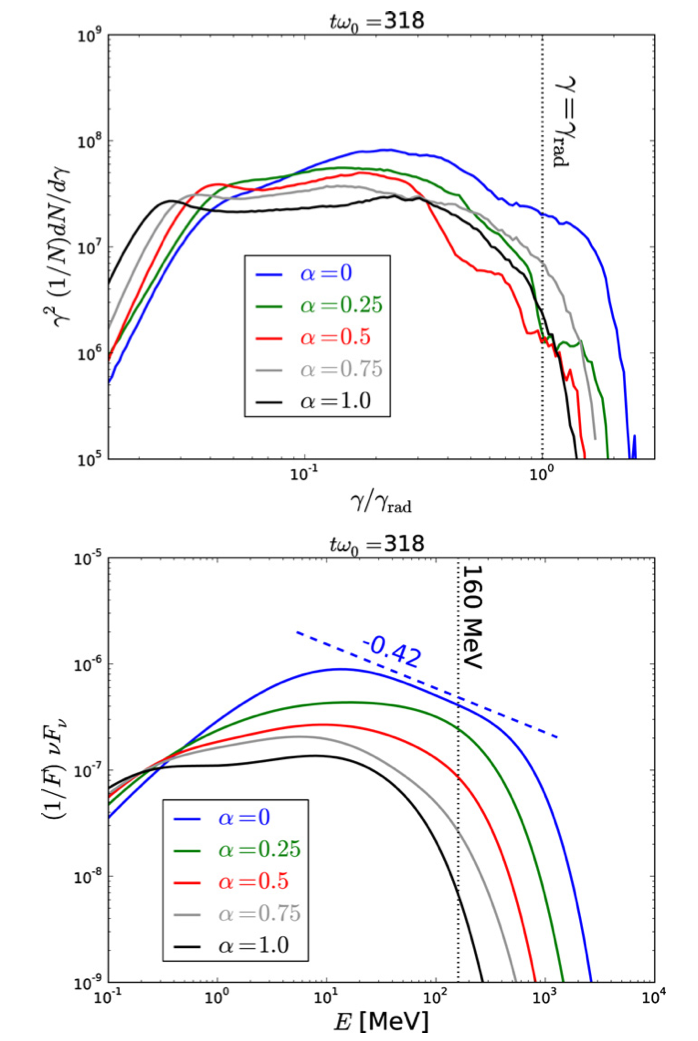 Low guide field preferred
Reconnection
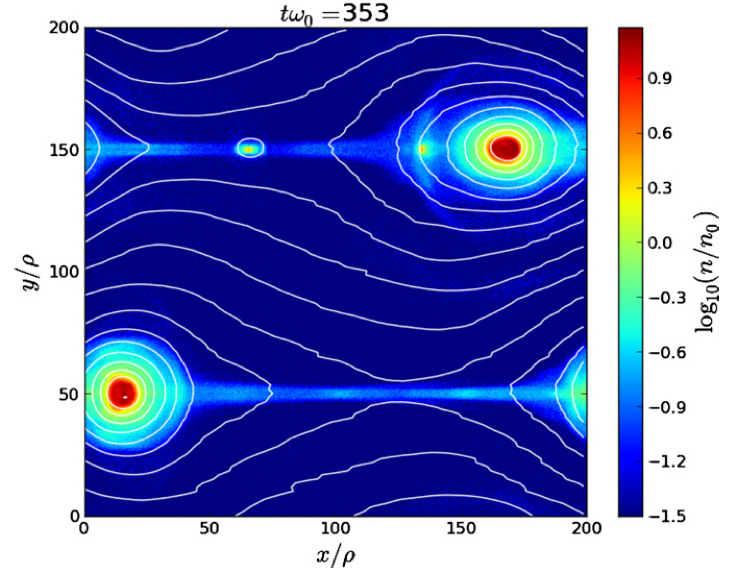 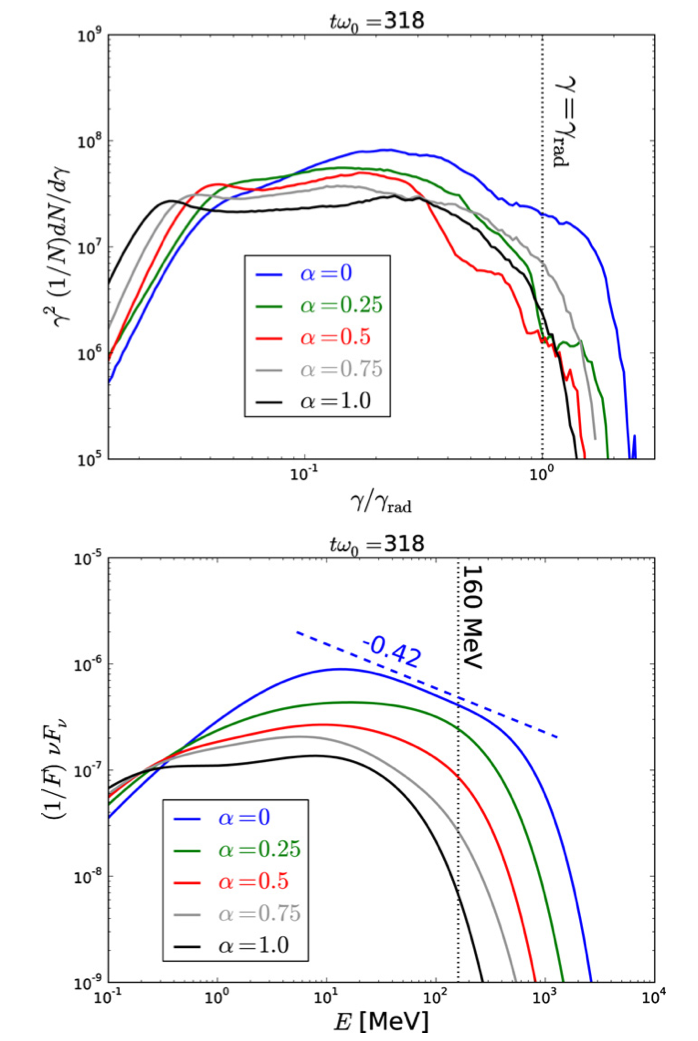 Spicer orbit avcceleration
Milli-g magnetic field
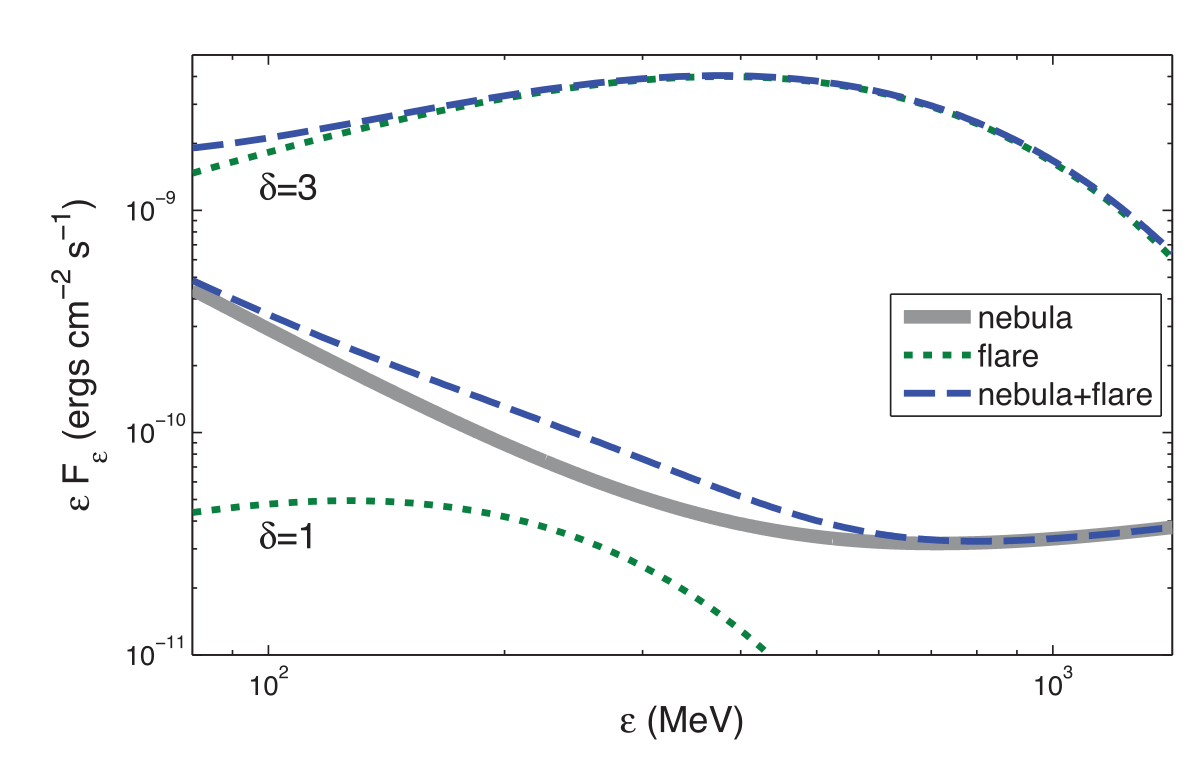 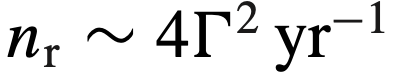 jetlets
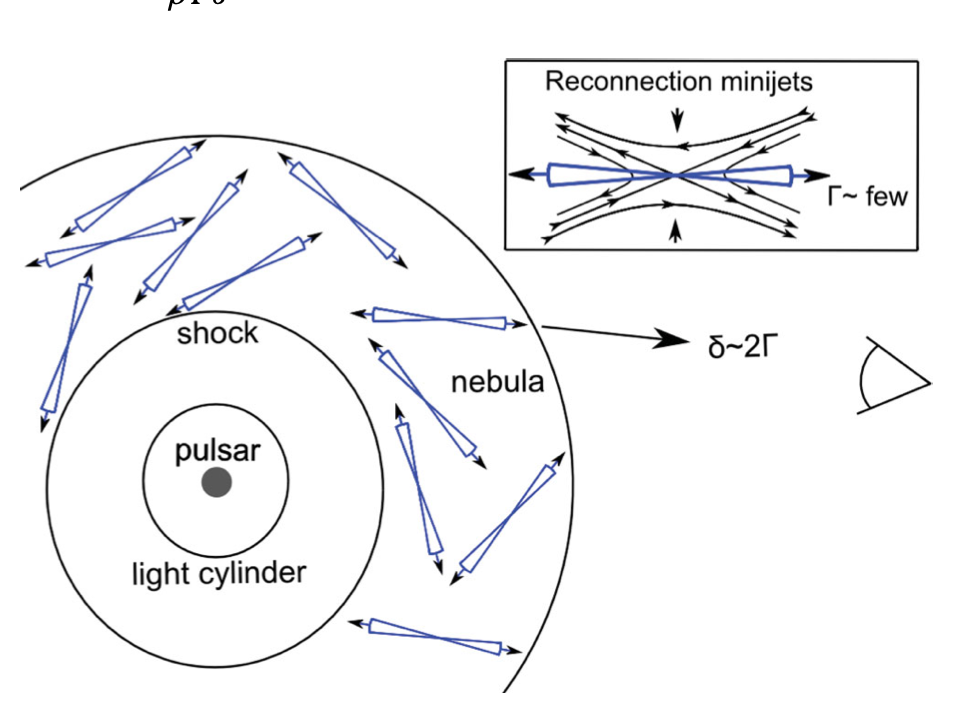 Mini jets inside the nebula arising from reconnection led to beamed particles that gives flare due to doppler boosting
Boosting of order 3 are required
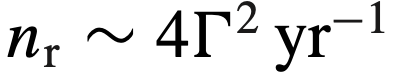 Intermittency
In turbulence intermittency manifests as higher tails at small scale on the PDE
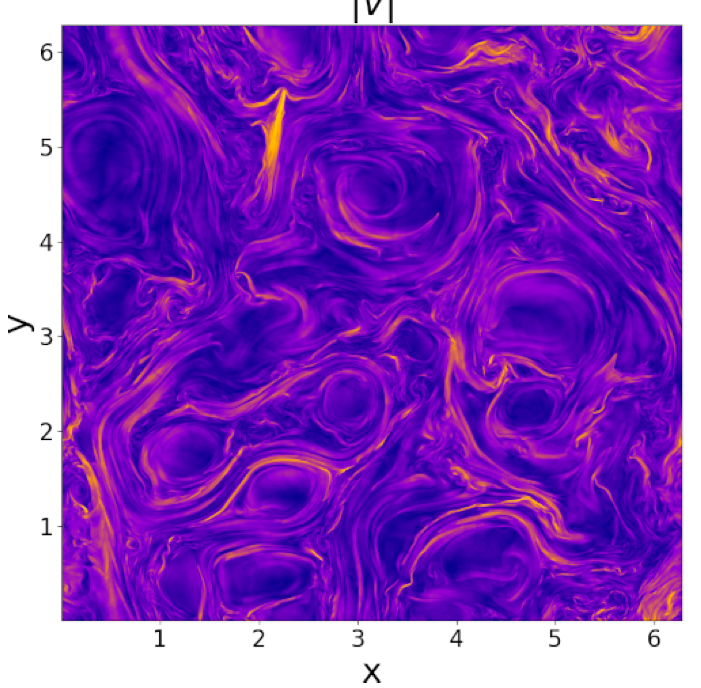 Not clear if statistics of intermittency compatible with mill-G field
At the synch limit the cutoff is super-exp
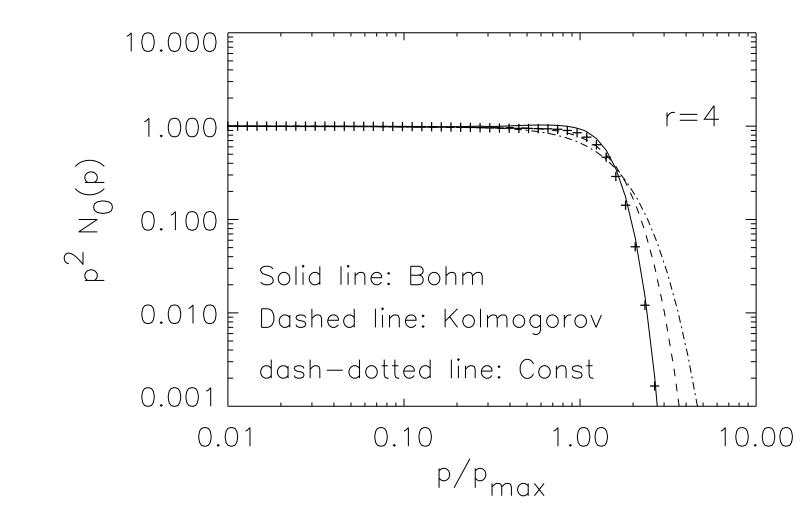 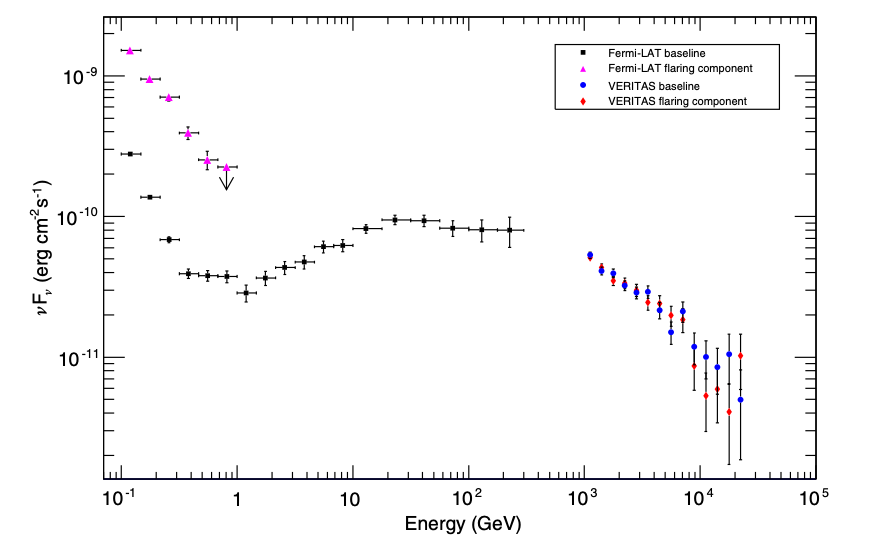 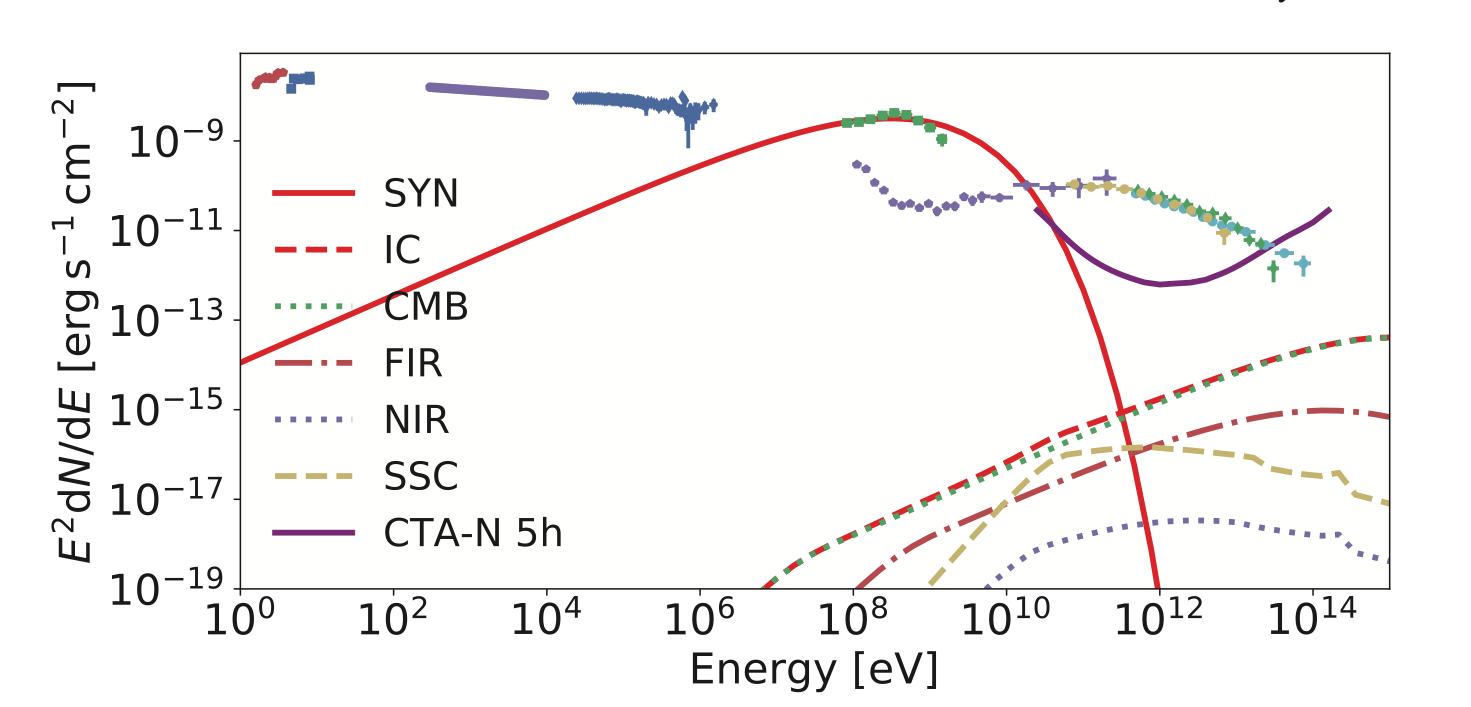 FLARES visibility with CTA
Only major flares potentially visible by CTA over 100h
Highly dependent on shape of the cutoff
2011
CTA 100H
2013
CTA 100H
None of existing model fully satisfactory
Detectability of major flares at the very edge of CTA capability
Conclusions
Much of it depends on SED cutoff shape
Minor doppler boosting and collimation always required
Reconnection likely to be operative but not clear if m-G field is there
Flares in crab defies current DSA and LOSS limits
Flares likely very common in all PWNe
Flares do not show evident counterpart at any other wavelength
Lack of good constraints on the SED